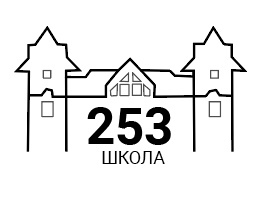 Кулинарный карвинг
Руководитель программы
Орловская Надежда Ивановна
Наши цели и задачи
Цель программы - создать условие для формирования потребности воплотить творческие образы в изготовлении композиций, почувствовав себя автором-создателем, в целях личностного развития и художественно-нравственного роста. 

Задачи программы: 
 формирование психологической культуры и коммуникативной компетентности обучающихся для обеспечения эффективного и безопасного взаимодействия в социуме; 
  формирование способности обучающегося сознательно выстраивать и оценивать отношения в социуме; 
 формирование основы «проектного мышления» обучающихся;
  формирование отношения к семье как к основе российского общества; 
  формирование культуры совместной социокультурной и творческой деятельности
Дополнительные возможности
Новые знания о технике фигурной резки из овощей и фруктов элементов сервировки стола

Умение обсуждать и анализировать собственную художественную деятельность 

Развитие творческого потенциала, эстетических чувств, художественно-творческого мышления, наблюдательности и фантазии
Что мы делаем?
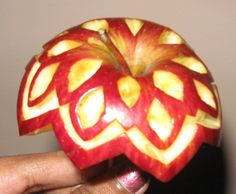 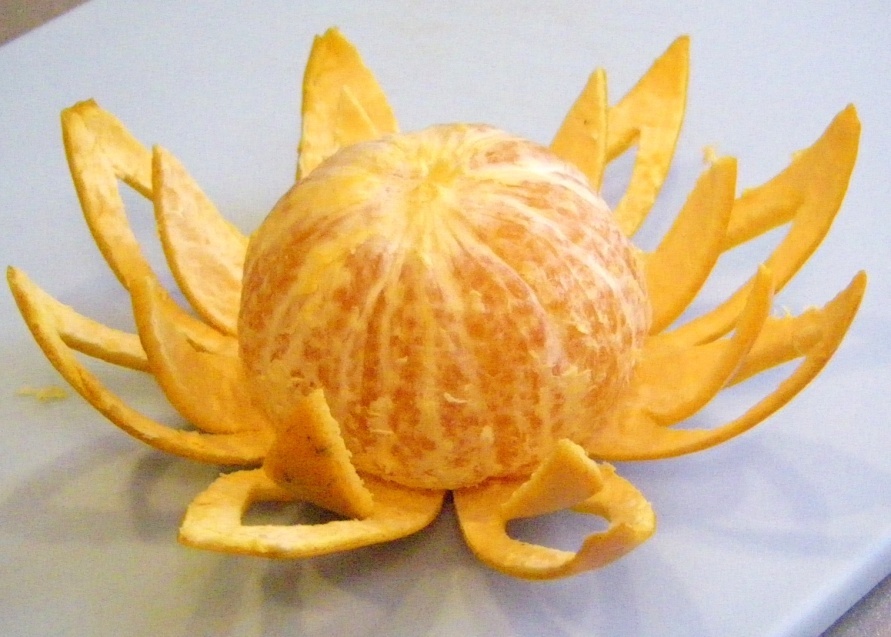 Наши контакты:
Руководитель: Орловская Надежда Ивановна

Телефон: 8 – 911 – 769 – 34 – 77

E- mail: o_nad@mail.ru